Множественное число имен существительных
Если слово заканчивается на звонкий согласный или гласный, то окончание будет звучать                                      [z]
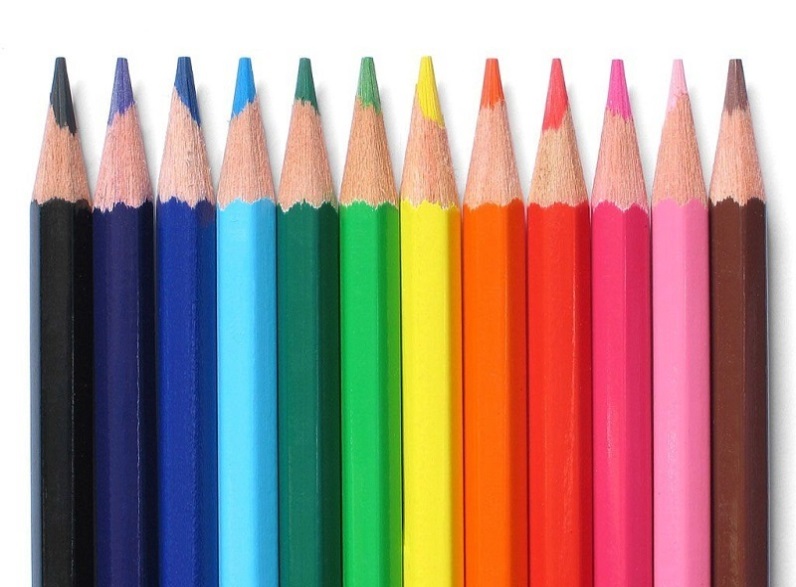 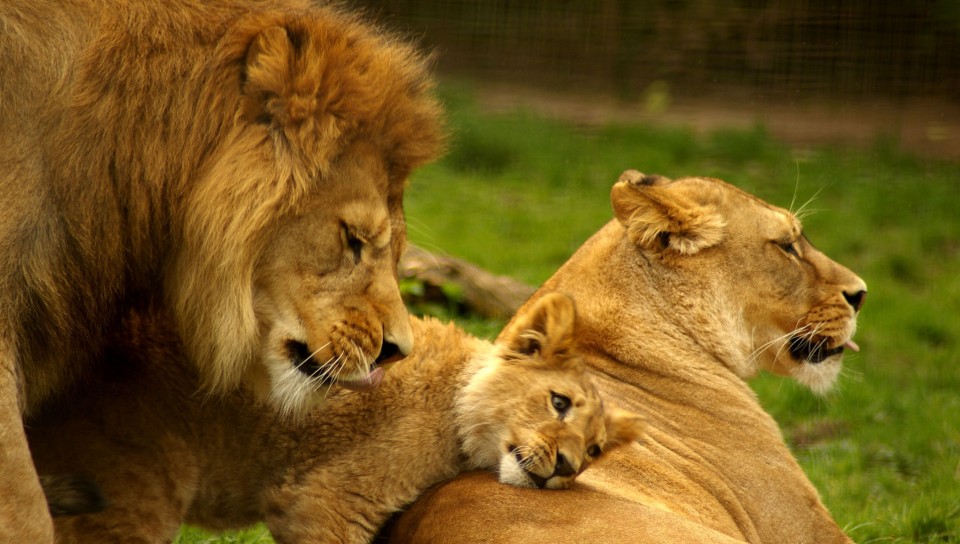 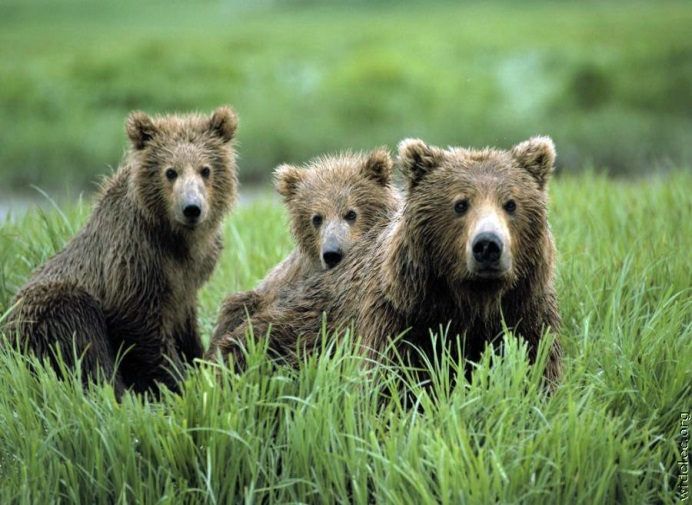 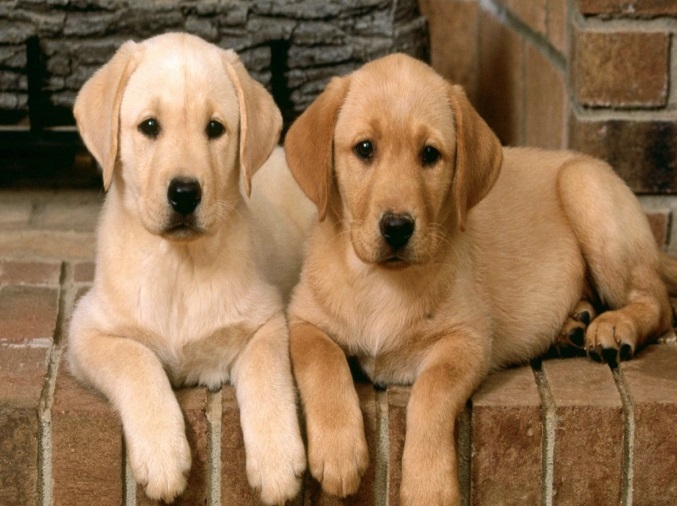 Если слово заканчивается на глухой согласный, то окончание будет звучать                                           [s]
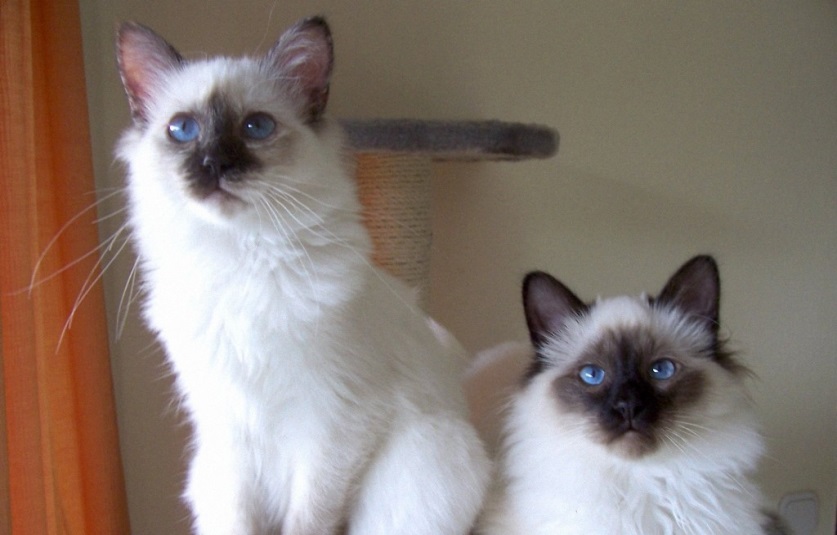 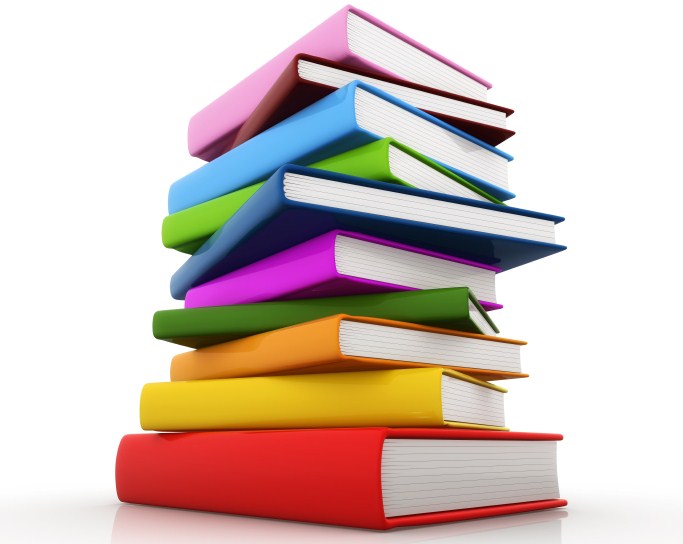 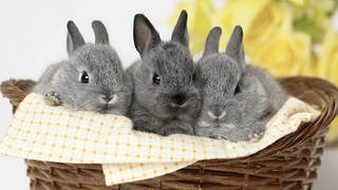 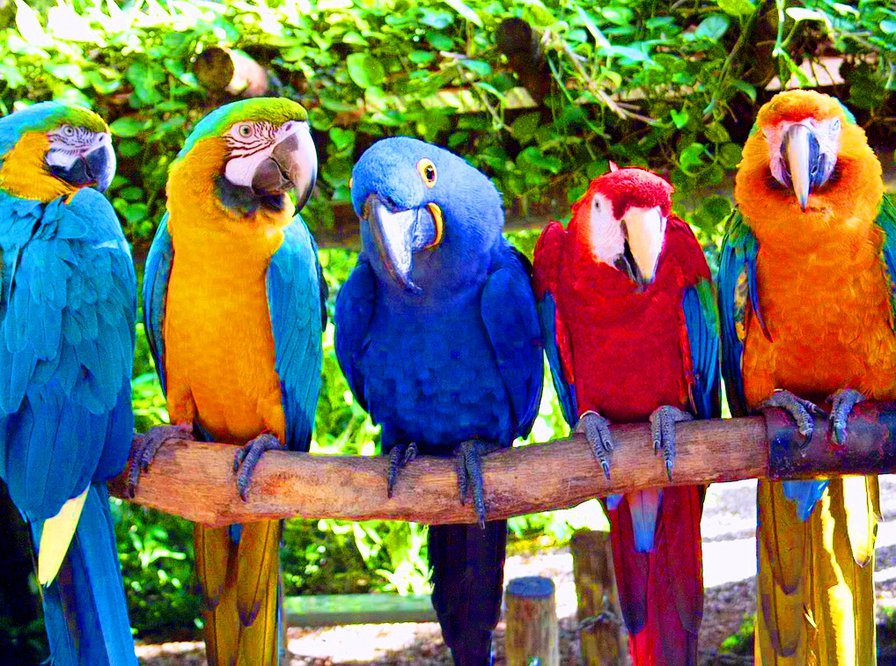 Если слово заканчивается на [ s ] или [ z ], то окончание будет звучать                                                          [ iz  ]
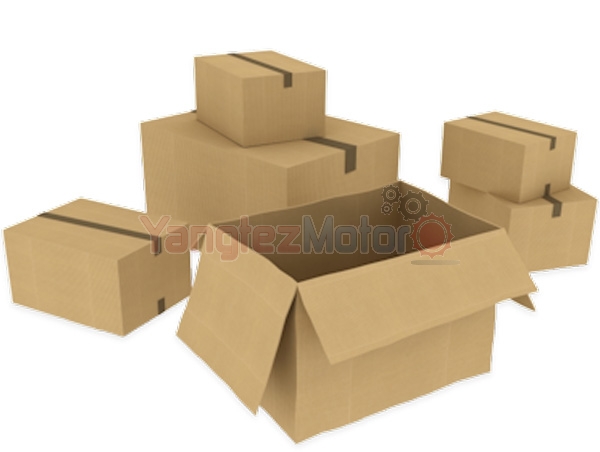 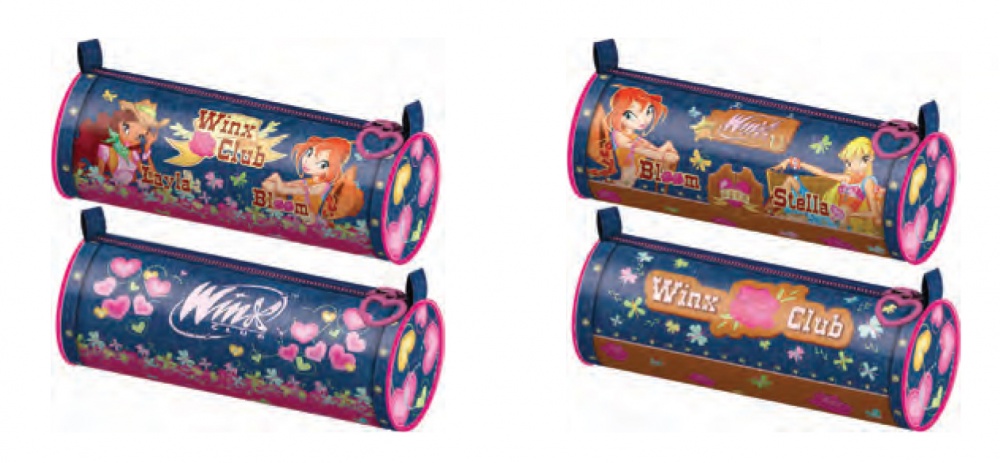 [Speaker Notes: z]